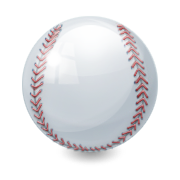 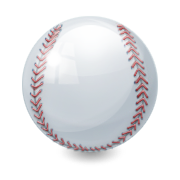 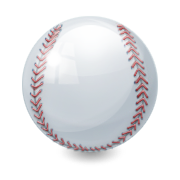 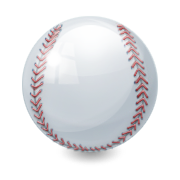 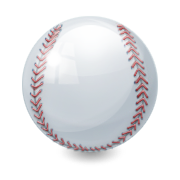 Smallest
Largest
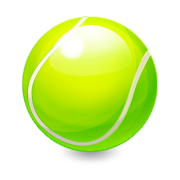 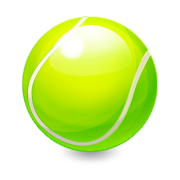 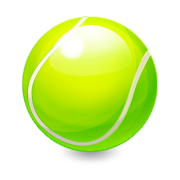 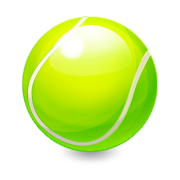 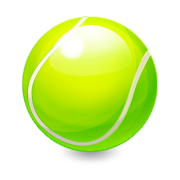 Smallest
Largest